A Confidence-Aware Approach for Truth Discovery on Long-Tail Data
Qi Li1, Yaliang Li1, Jing Gao1, Lu Su1, Bo Zhao2,
 Murat Demirbas1, Wei Fan3, and Jiawei Han4
1SUNY Buffalo, Buffalo, NY, USA
2LinkedIn, San Francisco, CA, USA
3Baidu Research Big Data Lab, China
4University of Illinois, Urbana, IL, USA
1
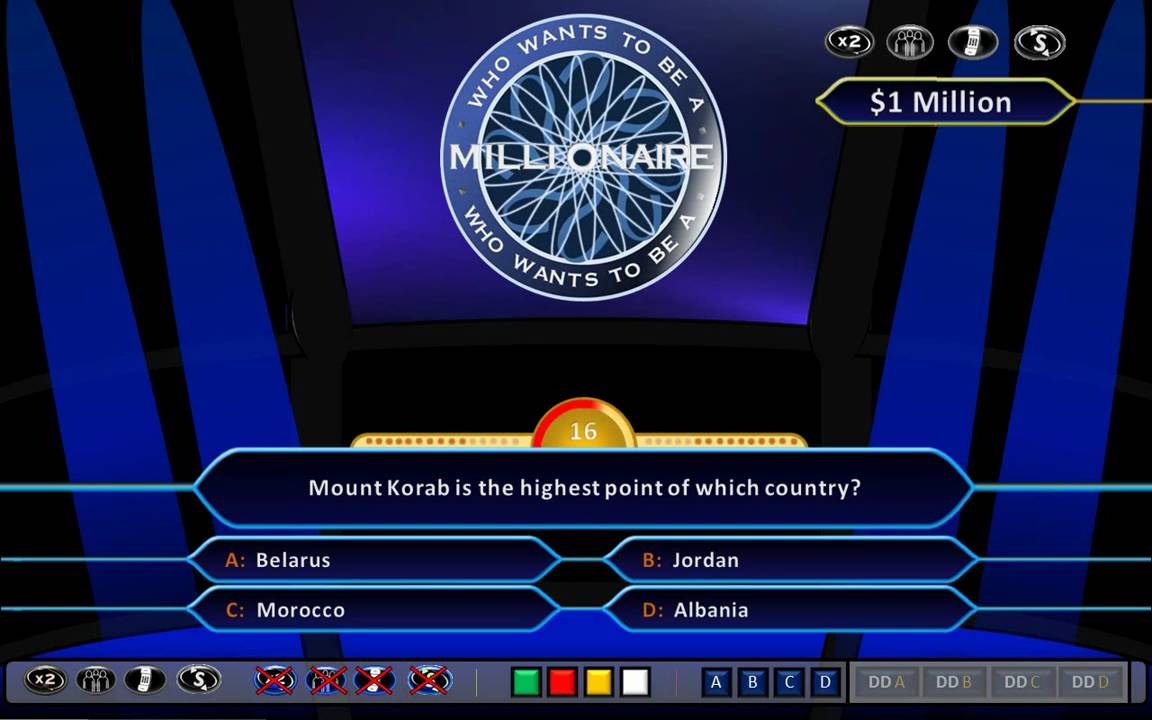 Which of these square numbers also happens to be the sum of two smaller square numbers?
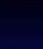 16
25
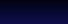 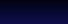 36
49
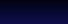 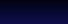 2
https://www.youtube.com/watch?v=BbX44YSsQ2I
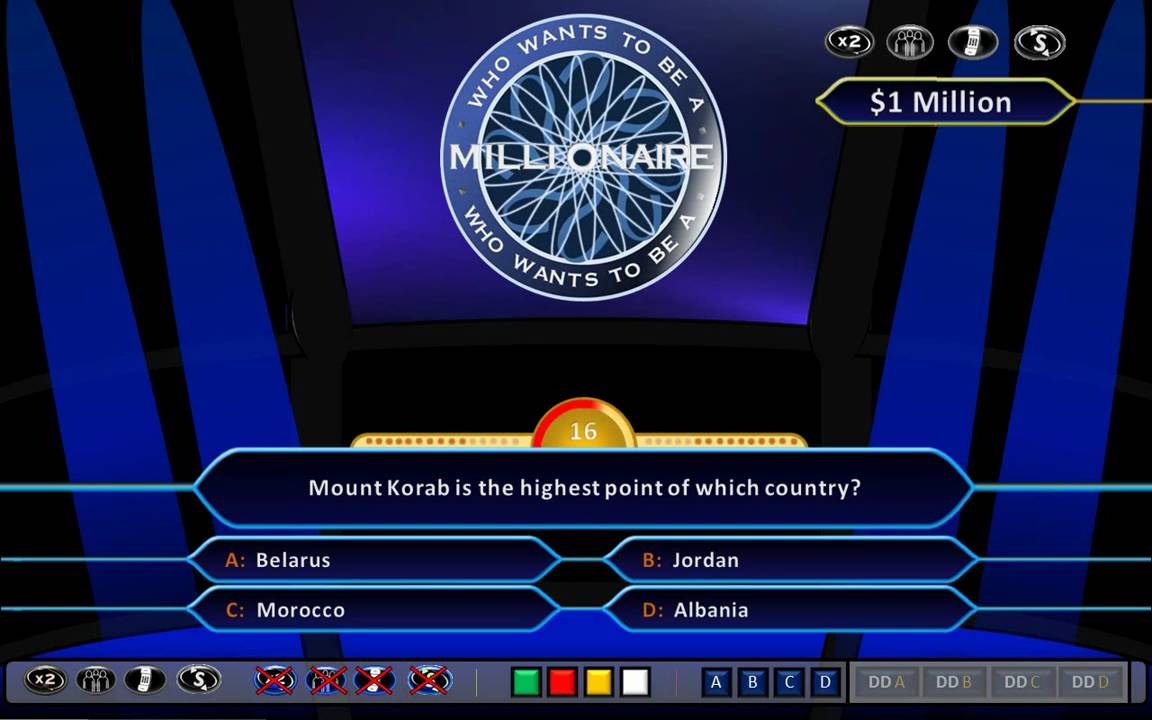 Which of these square numbers also happens to be the sum of two smaller square numbers?
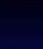 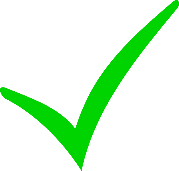 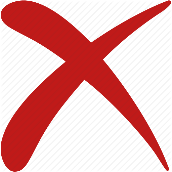 16
25
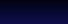 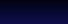 36
49
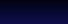 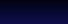 3
https://www.youtube.com/watch?v=BbX44YSsQ2I
Problem Description
Our task is to aggregate the information from different sources for the same entities by considering source reliability degrees.
Truth Discovery
4
Truth Discovery
Principle
Infer both truth and source reliability from the data
A source is reliable if it provides many pieces of true information
A piece of information is likely to be true if it is provided by many reliable sources
5
Long-Tail Phenomenon
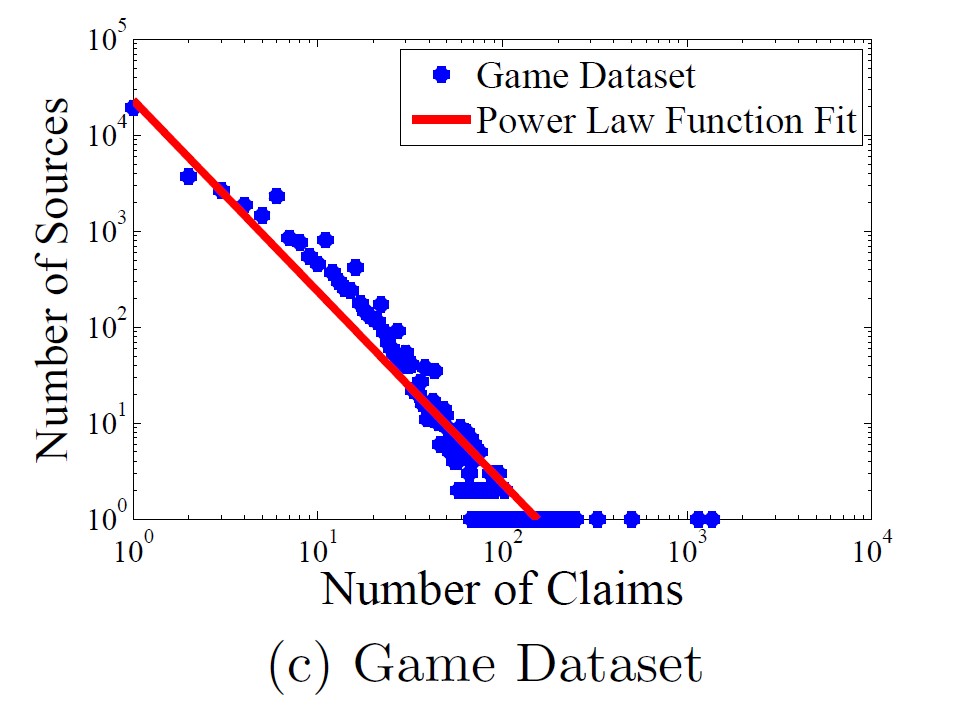 6
Existing Work
Existing methods
Tackle different challenges in truth discovery
Source correlations, source costs, streaming data, ……
Limitation when most sources make a few claims
Sources weights are proportional to the accuracy of the sources
When the number of claims from a source is quite small, the estimation of the accuracy is unreliable.
7
Overview of Our Work
A confidence-aware approach
not only estimates source reliability
but also considers the confidence interval of the estimation
8
Aggregation
9
Model the Error Distribution
10
Minimize the Variance of Errors
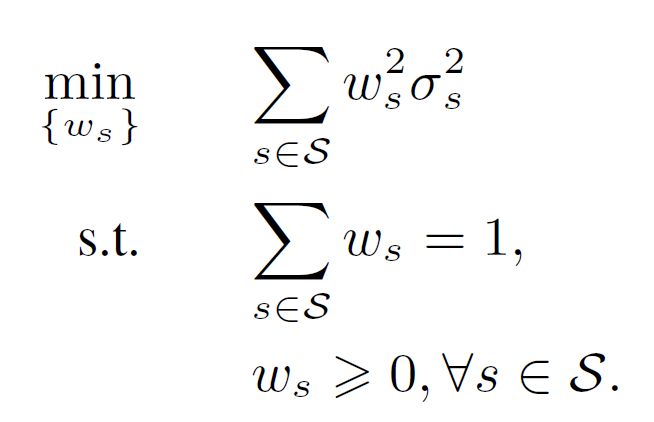 11
How to Estimate Variance
12
Estimate CI of Variance
13
Example
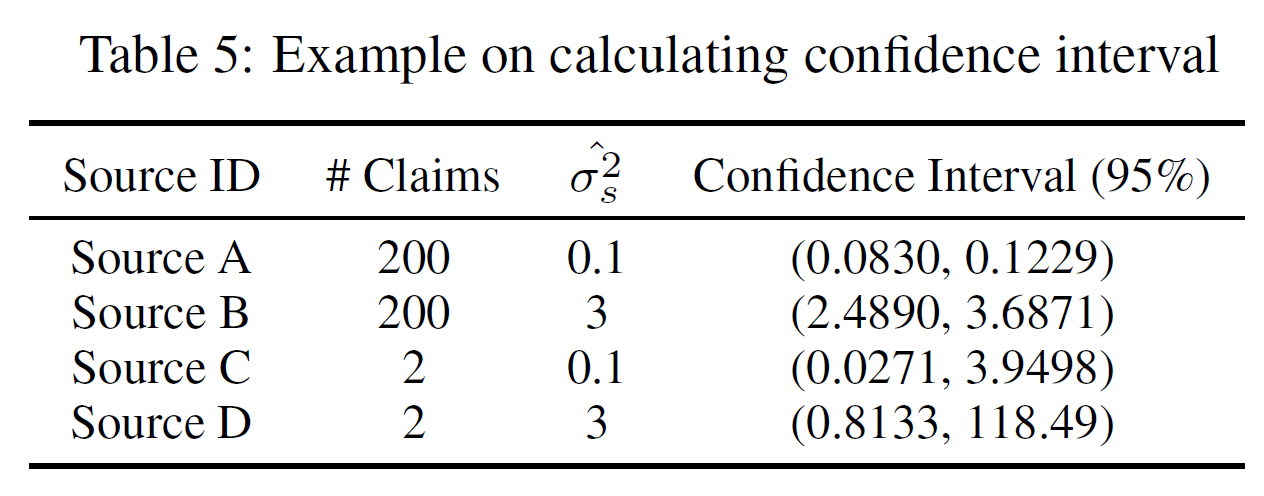 Example on calculating confidence interval
14
Example
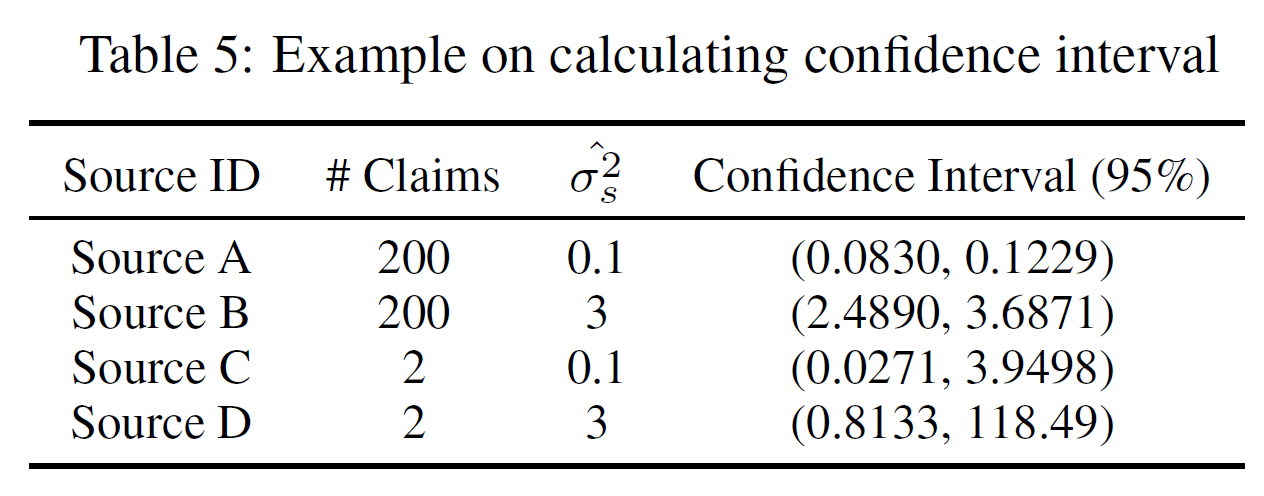 Example on calculating confidence interval
15
Example
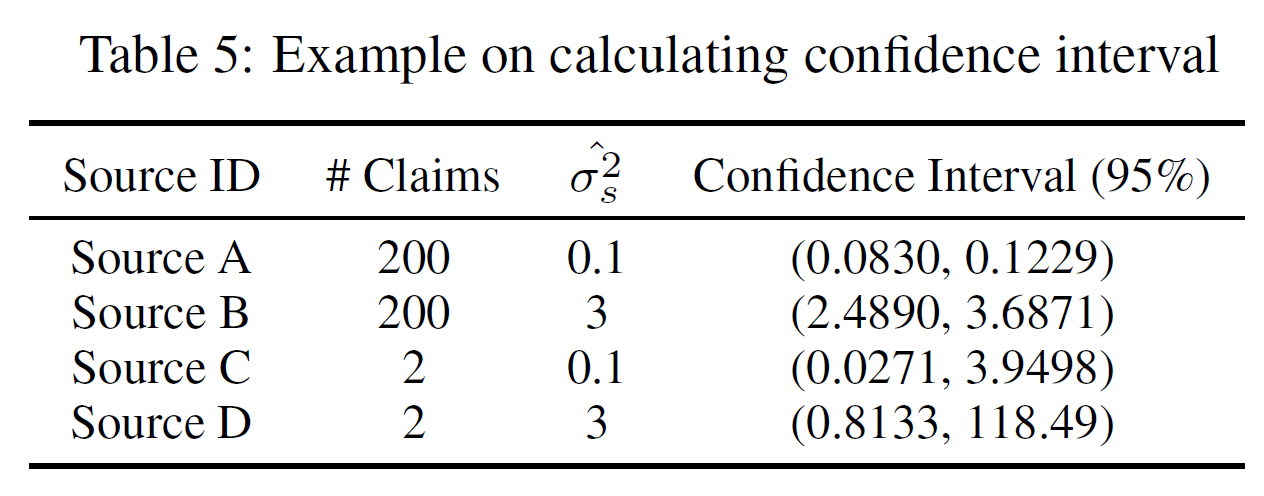 Example on calculating confidence interval
16
How to estimate variance
17
CATD
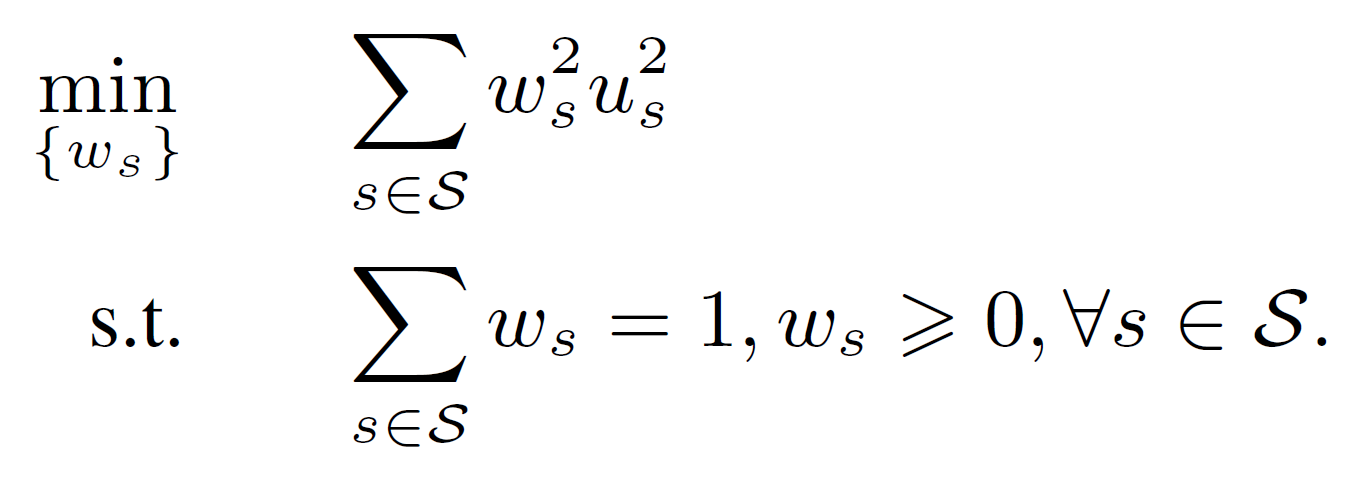 18
Example
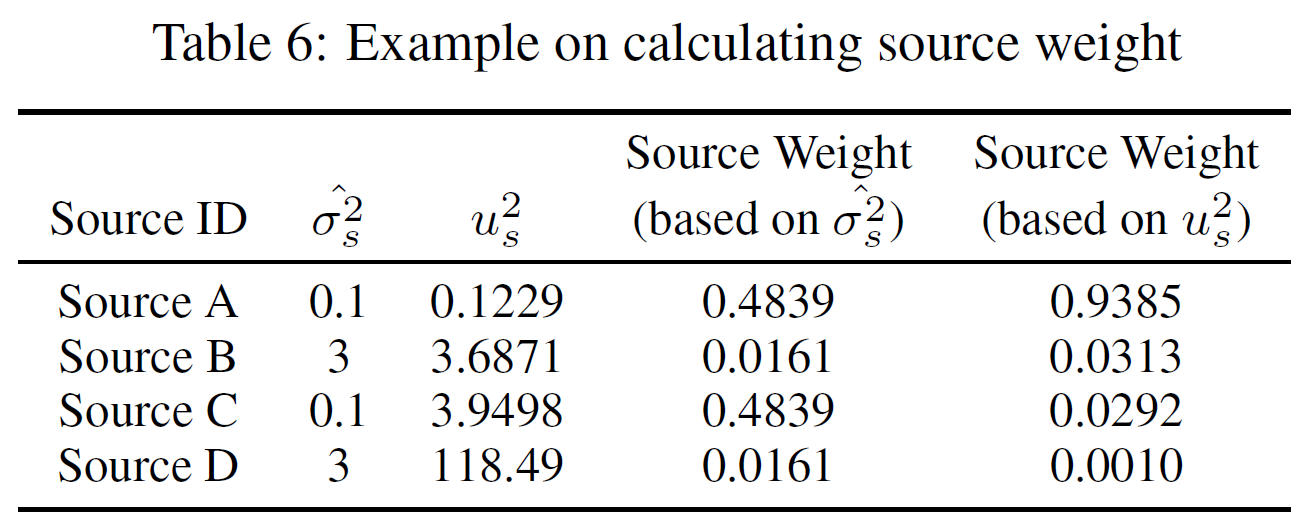 Example on calculating source weight
19
Example
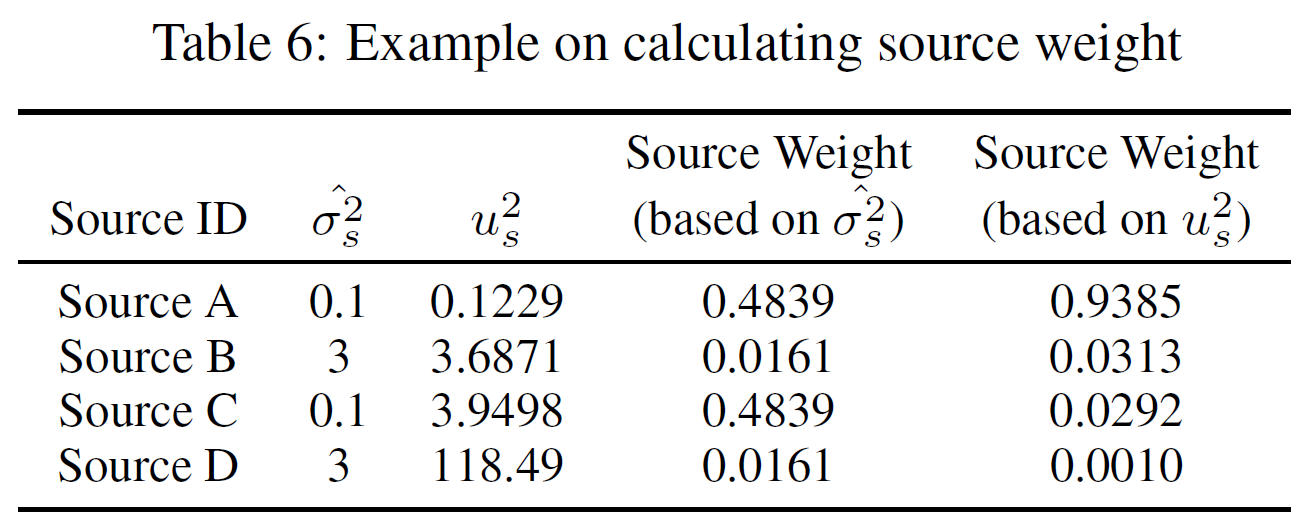 Example on calculating source weight
20
Example
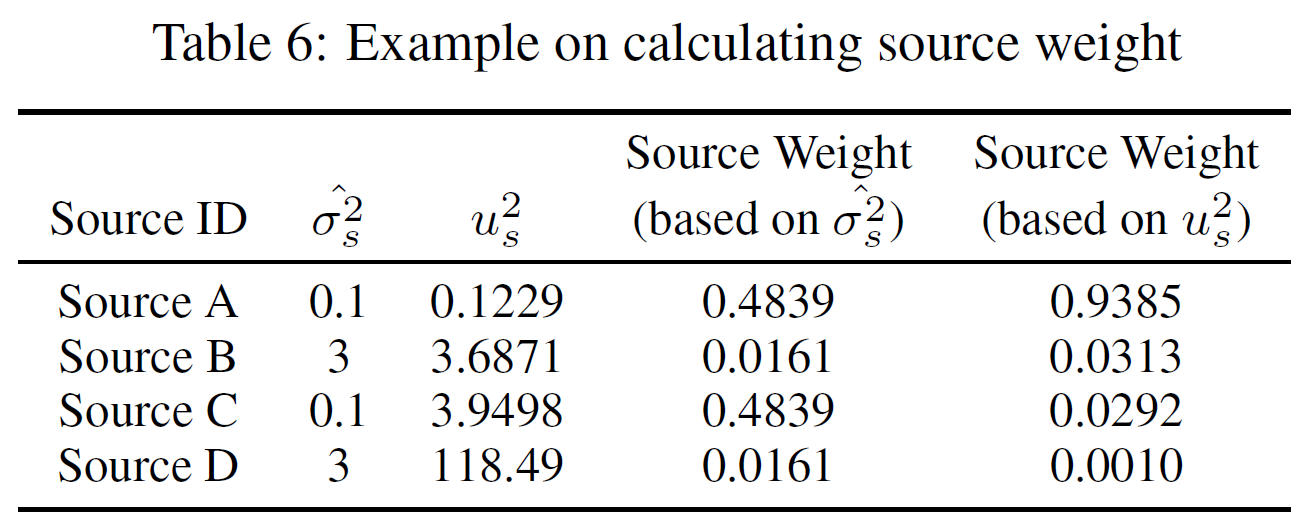 Example on calculating source weight
21
Performance on Game Data
22
Performance on Game Data
Comparison on Game dataset
23
Summary
Truth Discovery on long-tail data
Most sources only provide very few claims and only a few sources makes plenty of claims.
By adopting effective estimators based on the confidence interval, CATD appropriately estimates source reliability for sources with different levels of participation.
24
Thank You!
25